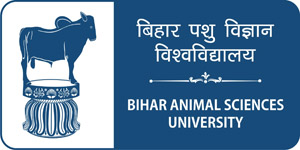 Simple indigestion


Dr. Bipin Kumar, Assistant Professor
Department of Veterinary Medicine
Bihar Veterinary College, Patna
(Bihar Animal Sciences University, Patna)
Introduction
Simple indigestion is a minor disturbance in ruminant GI function that occurs most commonly in cattle and rarely in sheep and goats.

CAUSES
  Dietary abnormalities of minor degree like Indigestible Roughage, particularly when protein intake is low. 

 Moldy, overheated and frosted .

Moderate excesses of grain and concentrate intake.

Prolonged or Heavy oral dosing with antimicrobials.
PRIMARY ATONY 
 Dietary abnormalities.

Increase or decrease pH of the contents.

Accumulation of indigestible food. 

Putrefaction of protein Production of toxic amides and amines – histamine.
CLINICAL SIGNS
 Reduction in appetite 
 Mild depression and dullness. 
 Rumination ceases and depressed ruminal movements - in frequency and amplitude
 Rumen larger than normal with mild abdominal pain and Discomfort
 Moderate tympany with doughy rumen
Dry Feces and quantity reduced. 24 hrs later feces are softer and voluminous and malodorous. 
 No systemic reaction.
CLINICAL PATHOLOGY 
 Urine: 
 ketone 

 SAT 


 Rumen fluid :  cellulose digestion test, 

 pH test
DIFFERENTIAL DIAGNOSIS 
 TRP 
 Acidosis 
 LDA 
 RDA 
 Abomasal volvulus 
 vagal indigestion
 secondary ruminal atony 
 phytobazoars
TREATMENT 
 Most cases recover spontaneously.
 Feeding of good quality palatable hay 
 Rumenatorics:. 
 Metoclopromide : for hypomotility associated with vagal nerve damage. 
 Epsom salts 0.5 to 1.0 kg/ adult cow 
 Reconstition of ruminal microflora
Thank you